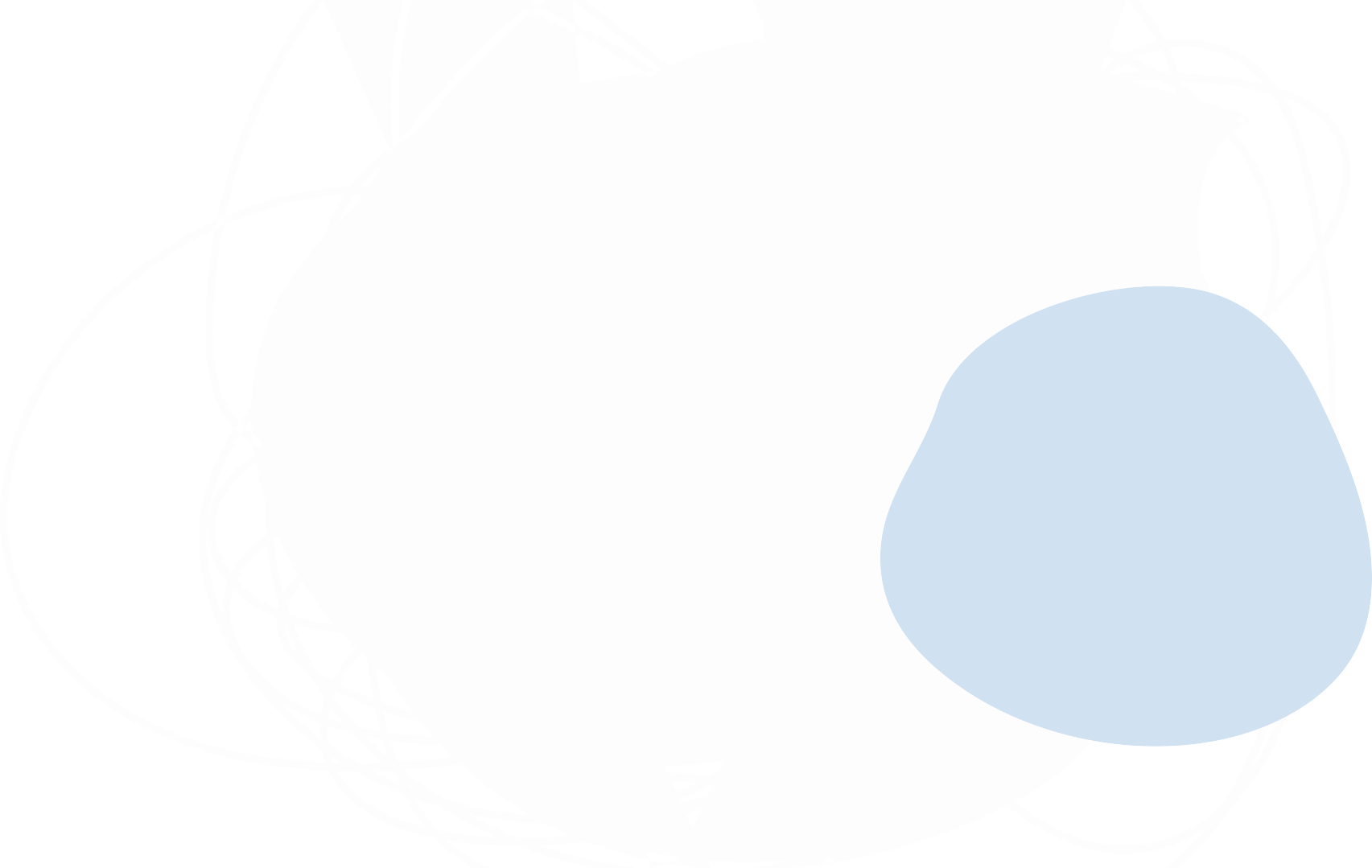 anxiety
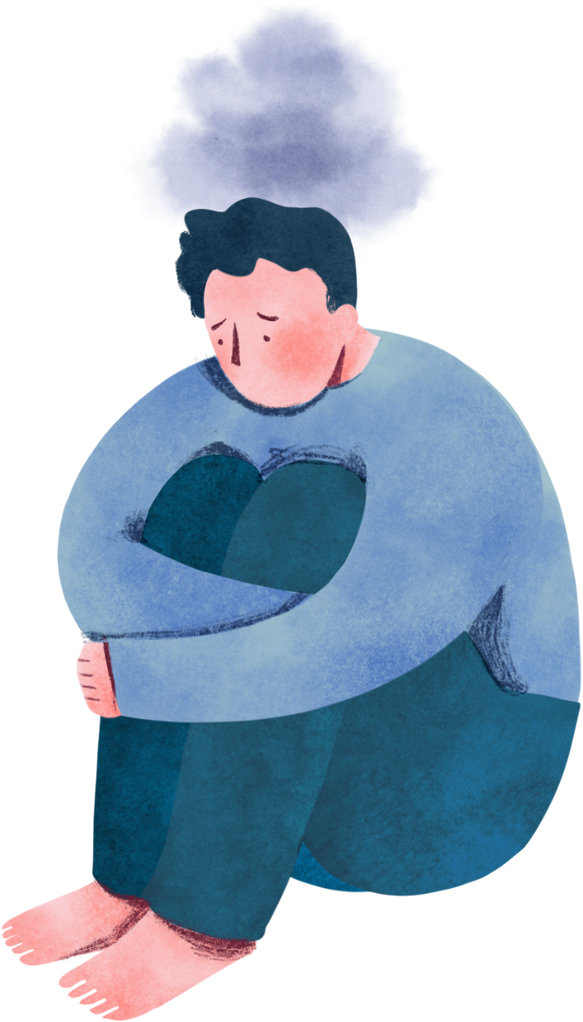 An introduction to
parent workshop
Workshop aims:
Understand normal and problematic anxiety.

Identifying different types of problematic anxiety.

Understand factors that create and maintain anxiety.

Build confidence in spotting and managing factors that  maintain anxiety.
What is anxiety?
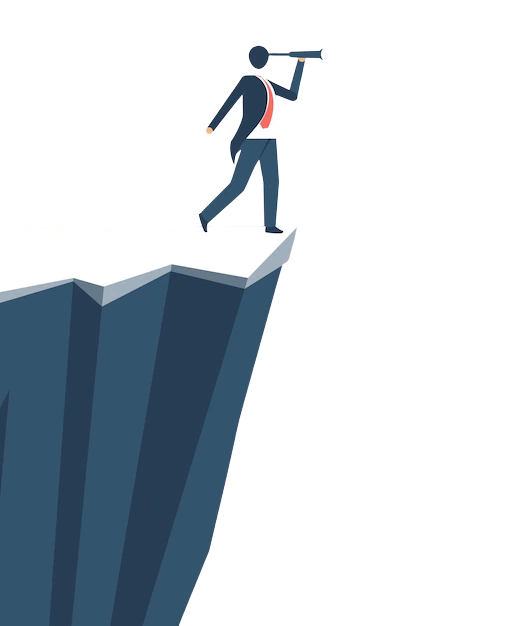 Anxiety is a normal emotion that everyone will feel at some point in  their lives. It can be difficult to control and can impact lives by  making it difficult to do certain things.

Anxiety can affect many different aspects of an individuals life  including: school, socially / friendships, sleep, emotions / mood,  hobbies / activities and home life / family relationships.

However, anxiety can be helpful as it protects us when we’re in  danger and can help us prepare for things. For example, if we’re  standing near the edge of something without a barrier – the feeling  of anxiety encourages us to move away and protect ourselves.
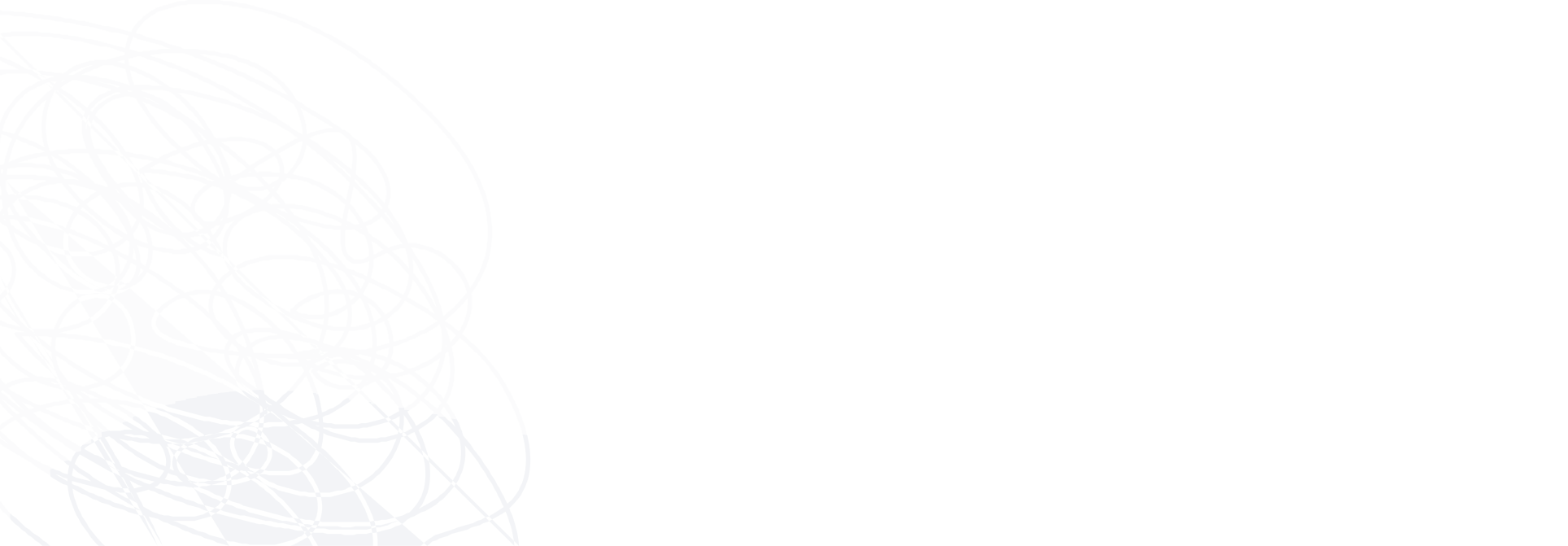 Anxiety in children
Not all childrens emotions are logical. Small children ordinarily have fears of the dark,  insects, ghosts, kidnappers, getting lost or abandoned.

Such fears are common and normal in all children.

They will usually grow out of these fears but sometimes they persist as the child grows up.
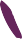 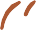 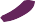 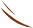 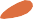 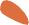 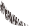 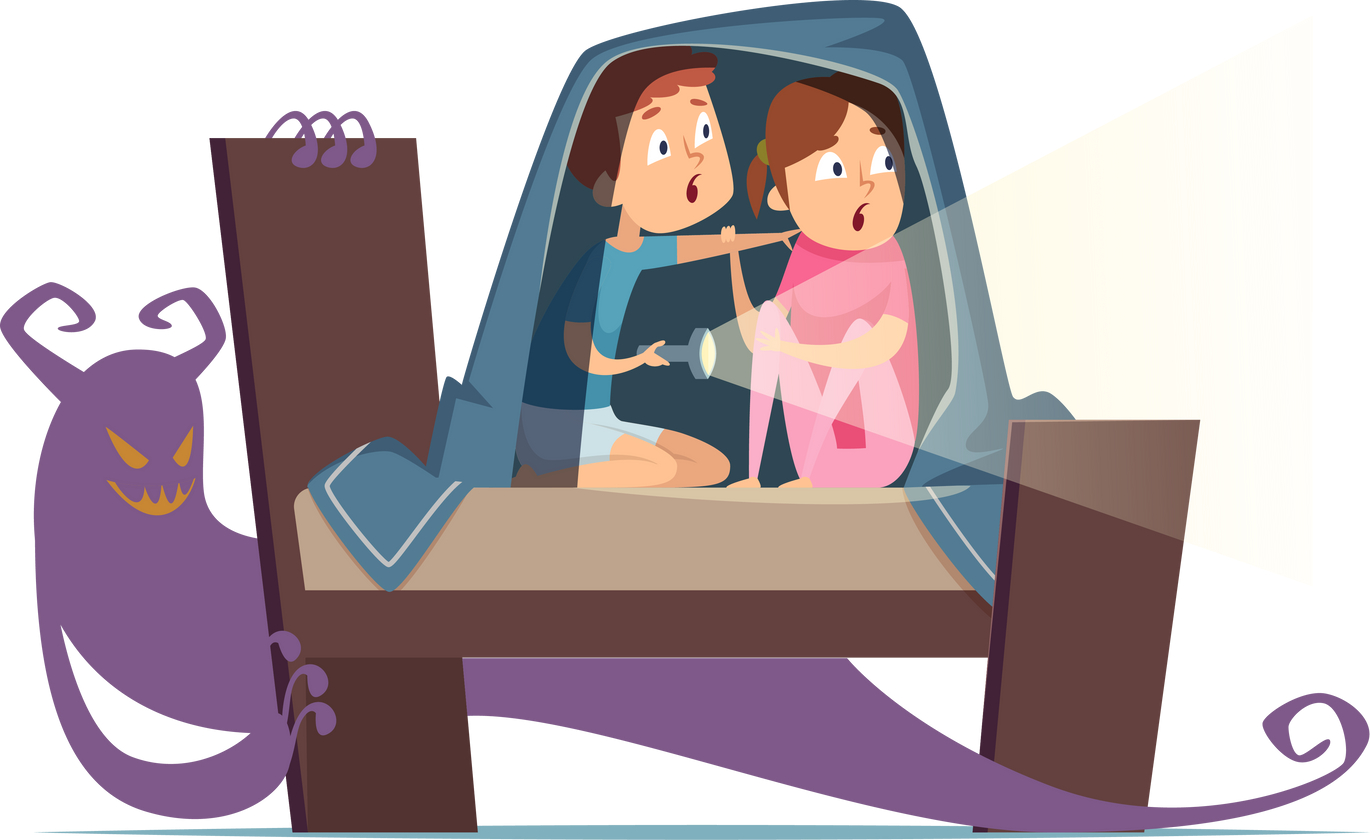 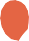 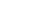 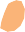 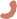 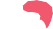 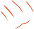 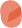 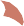 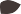 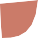 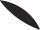 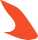 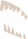 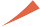 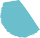 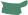 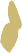 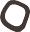 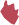 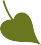 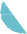 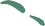 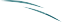 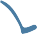 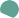 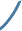 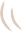 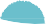 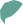 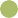 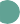 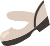 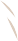 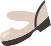 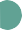 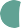 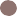 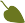 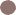 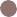 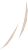 Reasons why a child might be anxious
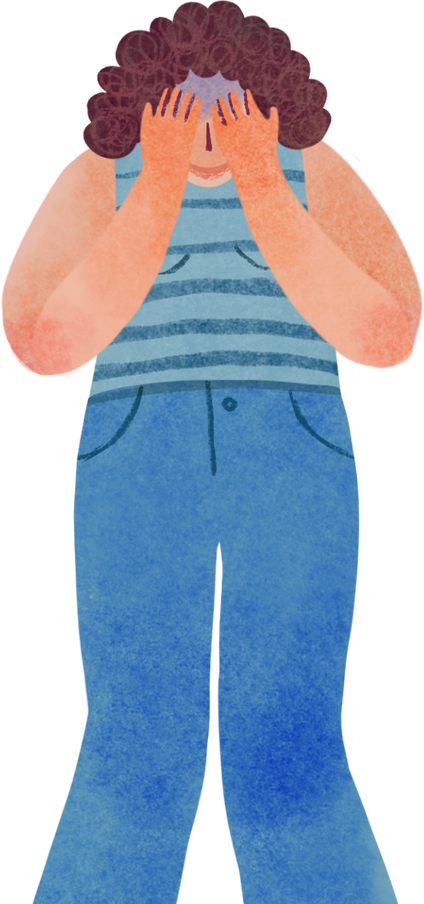 Diet
Friendship  issues
School - homework,  underlying diagnosis,  peer pressure, bullying,  image, self-confidence
Illness
Specific fear -  spiders, dogs,  the dark
Inconsistent  parenting
Hormones
Questioning sexuality
Changes to  routines
Family issues - divorce, grief  and loss, domestic abuse,  parental health/mental  health, finances
Normal changes - child to  adolecence
Lack of sleep
Common symptoms of anxiety
Muscle ache /  tension
Noticeably fast,  strong or irregular  heart beat
Feeling  restless
Dry mouth
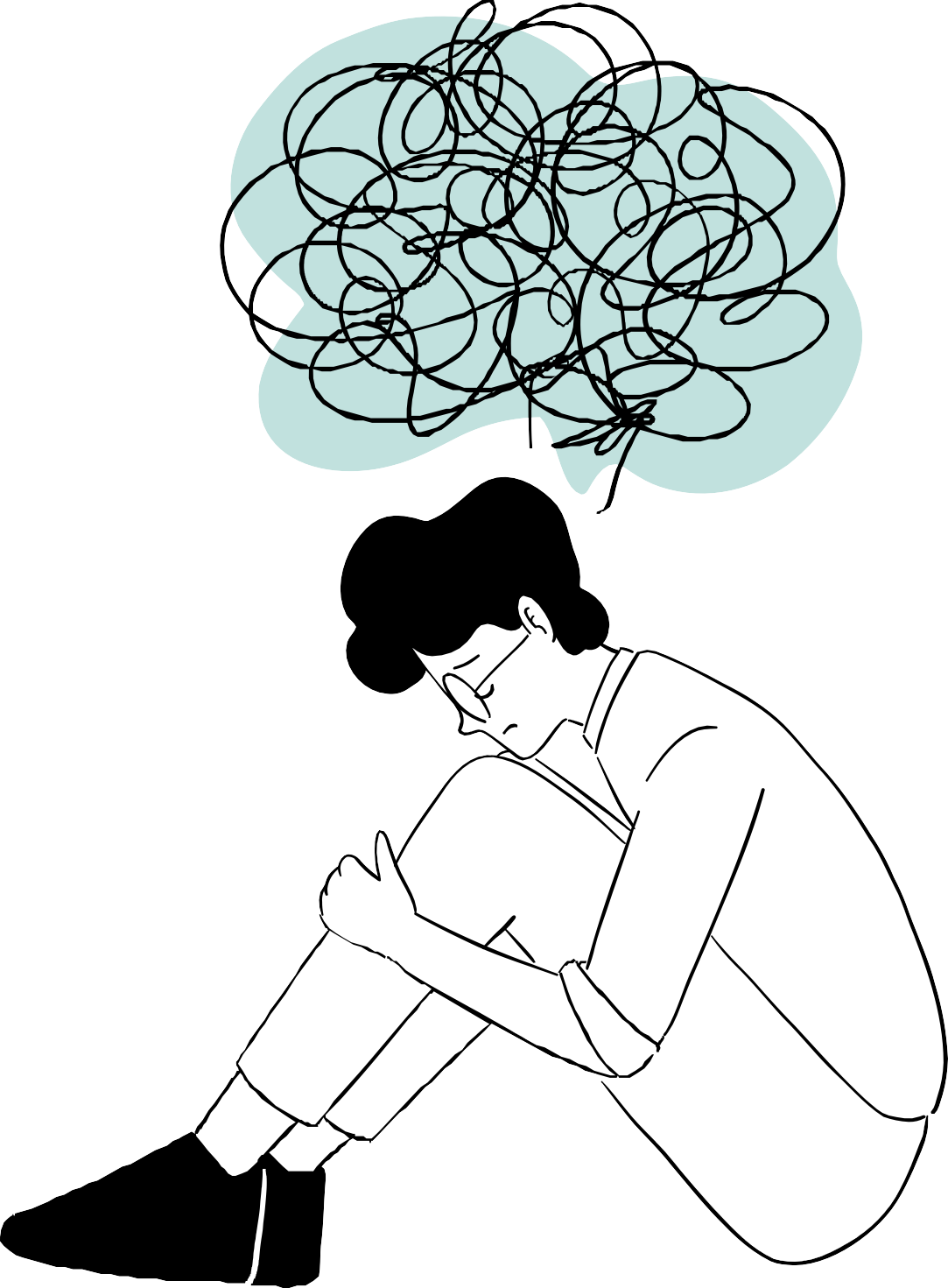 Dizziness
Frustration
Headaches
Trembling
Feeling  sick
Sweating
Feeling scared
Feeling overwhelmed  or full of dread
Feeling sad
Pins and  needles
Shaking
Difficulty  concentrating
Panicky
Nervousness
Feeling  frightened
Feeling irritable
Stomach ache
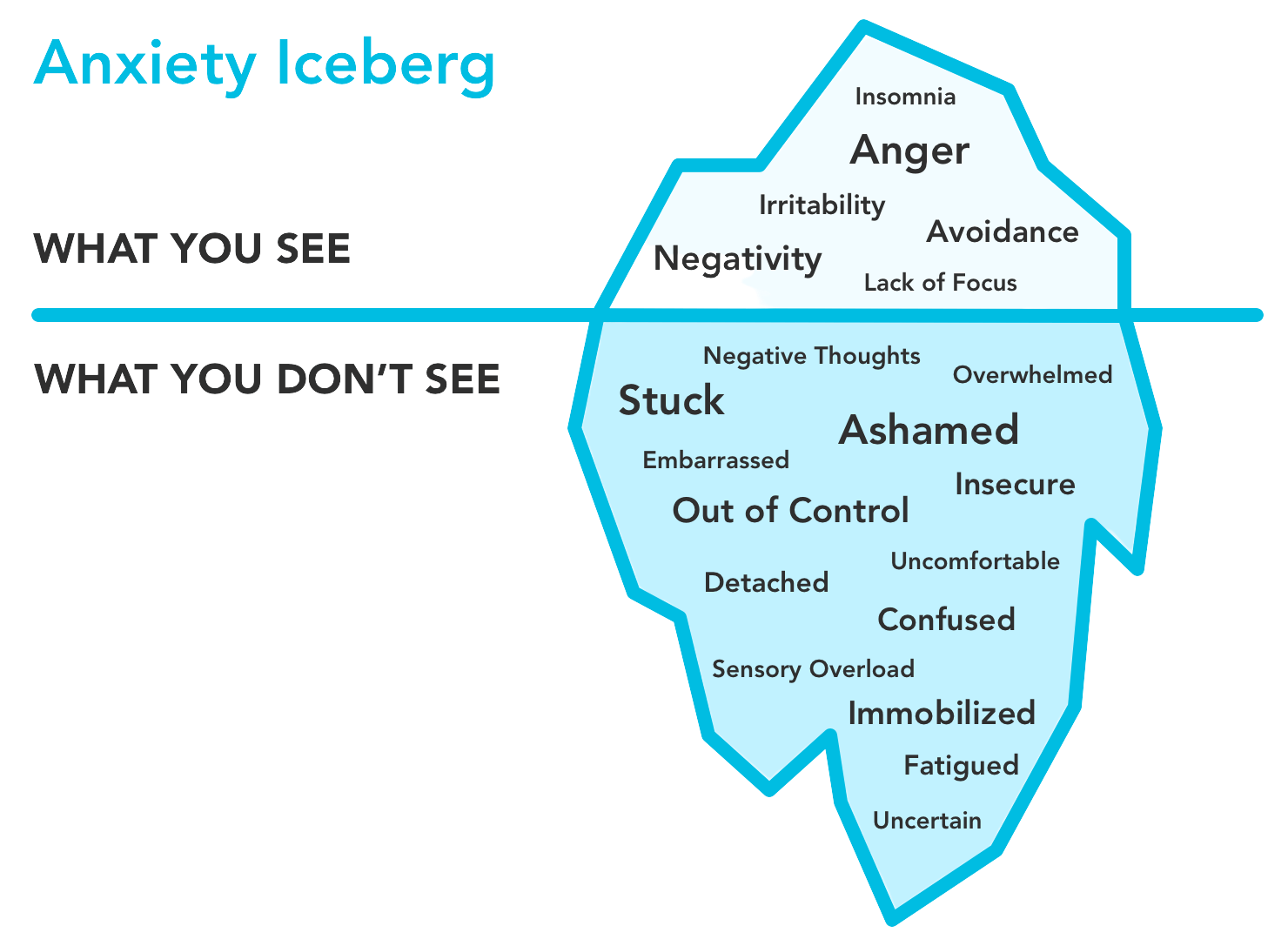 The Anxiety Iceberg illustrates what anxiety can  look like on the outside, but shows that there is so  much more going on underneath the surface.
Fight, flight, freeze
https://www.youtube.com/watch?v=rpolpKTWrp4
Humans developed the fight, flight, freeze automatic response as cave men  as it was a much more dangerous time to live back then (think running away  from saber tooth tigers and hunting for food).

The fight, flight, freeze response meant that cave men's bodies went into  survival mode whenever their brains sensed danger. This meant their heart  rate and blood pressure would increase so they had a better chance of  running away or fighting the danger.

Even though we don't face the same dangers today, our brains and bodies  still react in the same way to the things we perceive as dangerous, scary or  worrying. This means our increased heart rate and blood pressure causes us  to feel anxious.
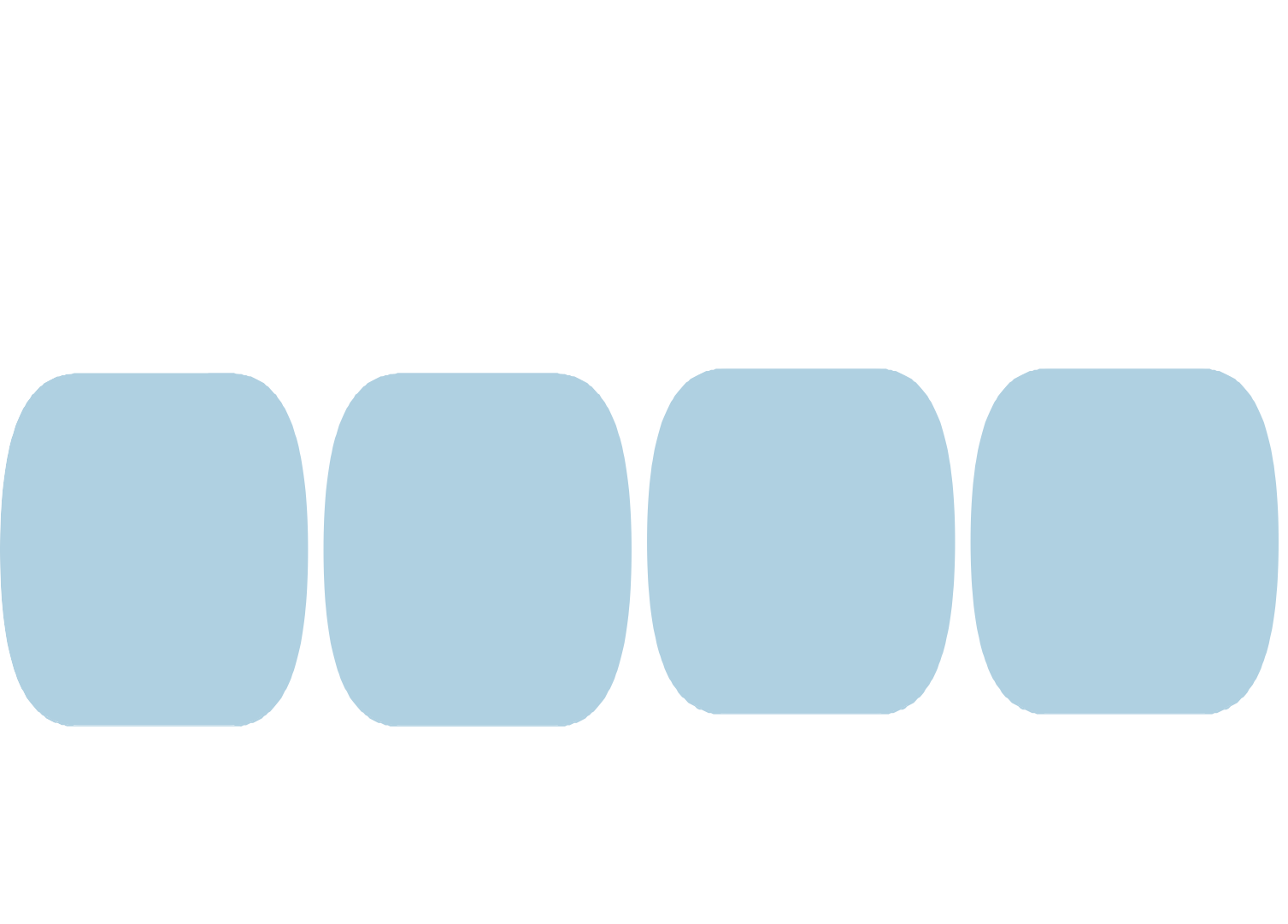 Types of anxiety:
Generalised Anxiety
Phobia
Fear of specific things  such as flying, small  spaces, dogs - this can  also lead to panic.
Panic
Thoughts of something bad  happening, causing  physical symptoms of  anxiety such as  hyperventilation, shaking  and a fast heart rate. This  can cause them to avoid  certain places or situations  for fear of having a panic  attack.
Separation Anxiety
Worries about being away  from family members or  thinking something bad  will happen to family. This  can lead to not wanting to  go to school or social  events.
Social Anxiety
Fear of people judging  them, thinking they are  stupid or thinking that  people will laugh at them in  public places. This can also  lead to avoid social  situations and talking in  front of others.
Excessive worry which  seems uncontrollable.  The worry interferes with  your ability to relax,  concentrate and enjoy  activities.
What keeps anxiety going?
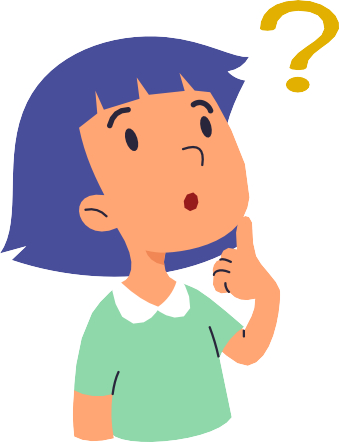 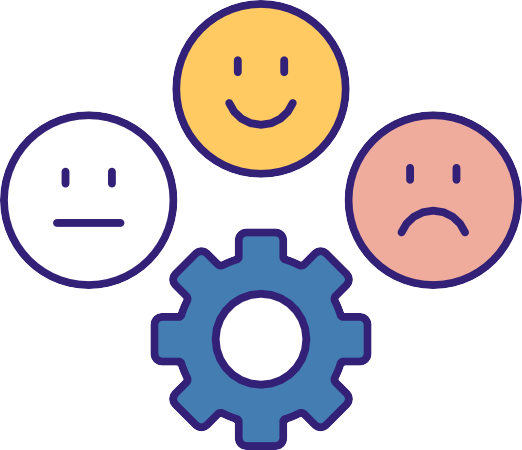 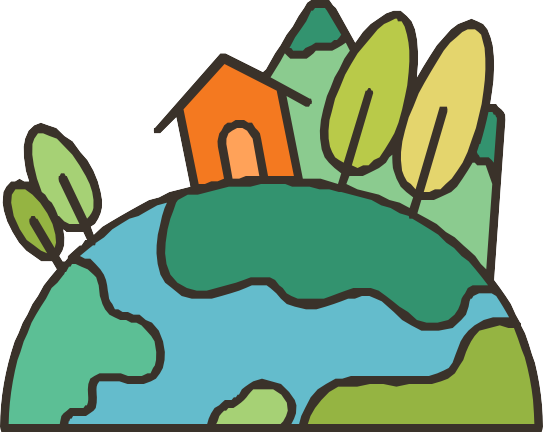 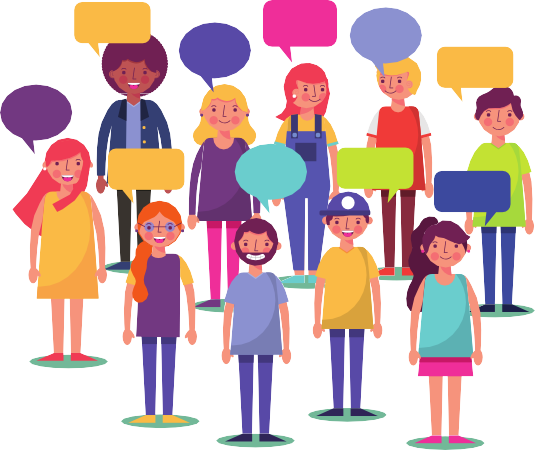 Behaviour:
When a child feels anxious,  they can avoid certain  situations/ places or ask for  reassurance. These are called  safety behaviours or unhelpful  habits and whilst they can  make them feel better, they  can keep anxiety going.
Thoughts:
What children think about a  situation or what they think is  going to happen impacts on  how they feel. Thinking in an  anxious way, they tend to  overestimate the likelihood of  danger and underestimate  their ability to cope with it.
Environment:
The surroundings or  conditions in which children  live can have an impact on  how they feel. Ongoing stress  or problems in their llives can  keep problematic anxiety  going for example, parental  conflict or bullying.
Behaviour of others:
If those closest to a child get  frustrated or upset when they  are anxious, this can make a  child feel more anxious.
Parents also need to be  aware not to maintain anxiety  by supporting a child to  avoid situations as this will  only keep anxiety going.
How to help your child
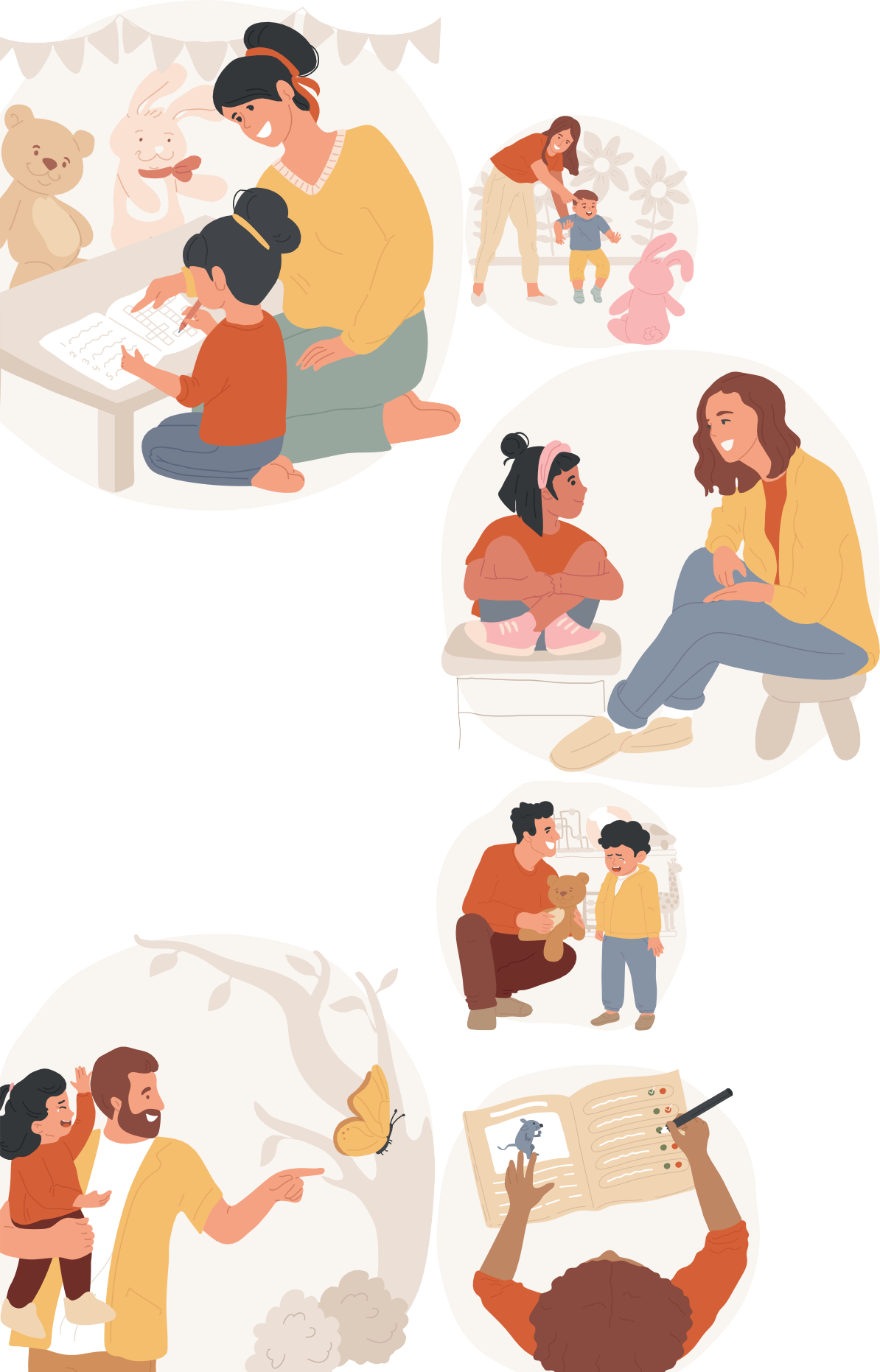 Talk to them.

Actively listen.
Encourage them to write their thoughts down.  Support in exposure to the feared situation.

Relaxation/grounding techniques.
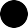 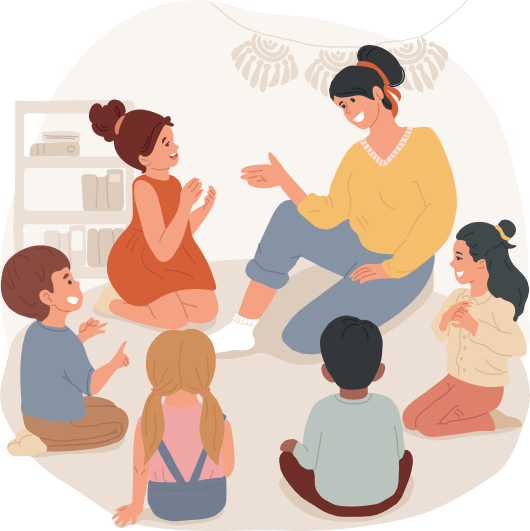 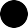 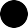 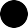 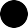 Tips on how to start conversations  about mental health with your child
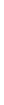 Be receptive

You look sad/upset today, do you want to have a chat/is there anything I  can do?
I've got time to talk / would you like to go for a walk?
I noticed you seemed upset yesterday. I wanted to talk to you when we  were alone. I'm really concerned about how you're doing.

Use open questions

I care about you and I've noticed you haven't been yourself lately. You  seem more frustrated than you've been in a while, and I’m wondering  how you're doing?
Tell me more, how did that make you feel?
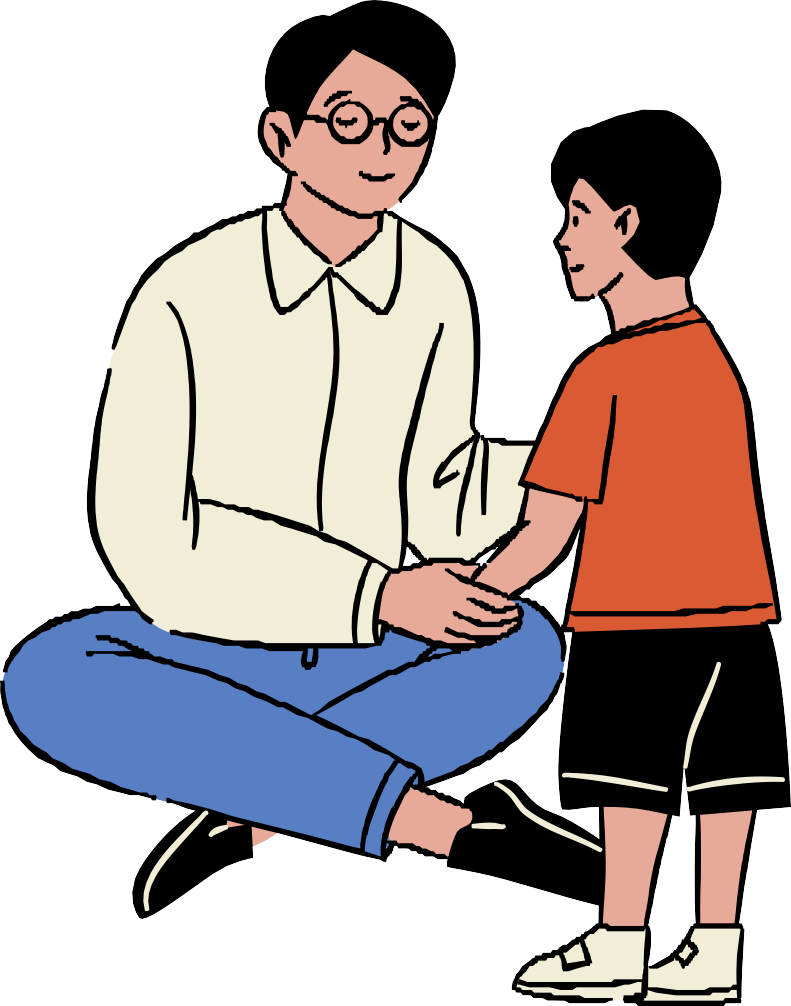 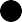 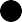 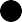 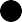 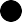 It is unhelpful to:
Pressure your child to 'snap out of it', 'get their act together' or 'cheer up'.

Tell them how lucky they are and they should be happy and grateful for what  they have.
Tell them that you have real worries and dismiss theirs.  Stay away or avoid them.

Assume the problem will go away and ignore it.
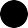 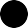 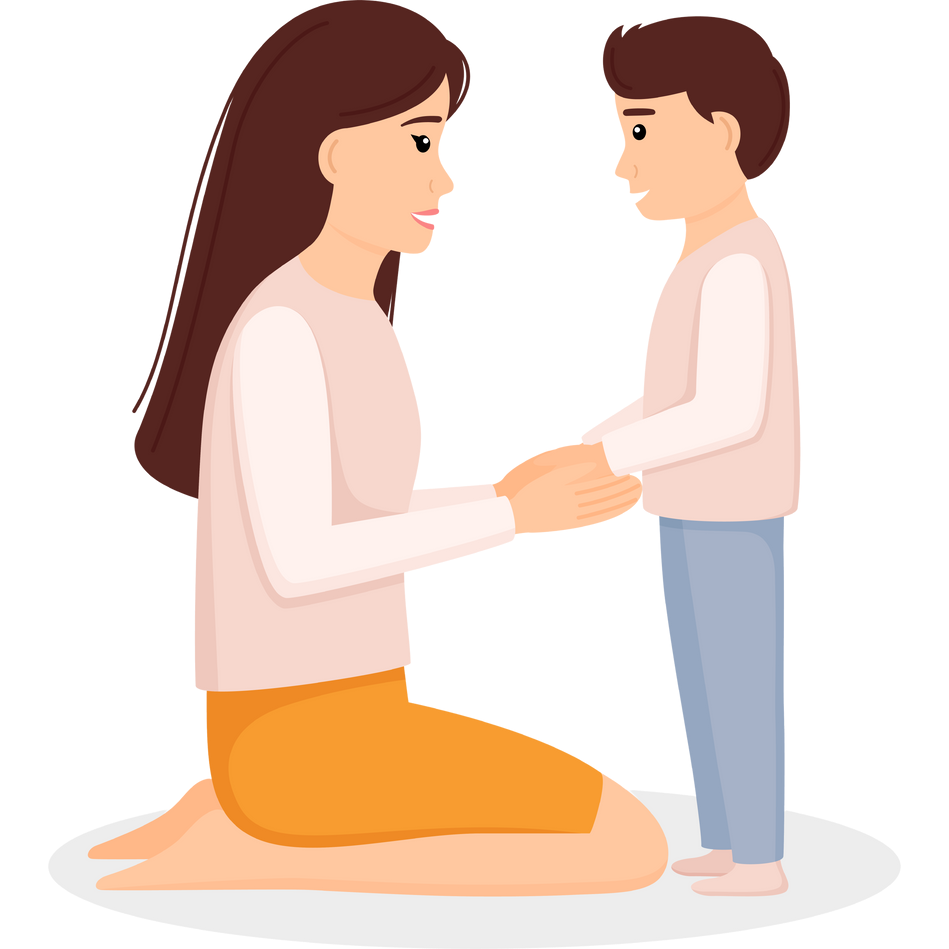 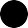 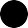 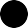 The importance of active listening
Listen to what the your child has to say  without interrupting.

Be open-minded and non-judgemental.

Be patient - don't rush them or fill the  gaps unnecessarily.
Avoid telling them what to do.  Remove distractions - phones, TV etc.
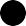 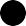 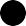 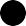 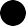 Managing anxiety
Encouraging your child to write down their worries /  anxious thoughts using a worry diary, worry box or  container can help them to:
MY WORRY DIARY
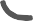 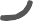 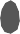 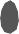 Have a physical way of 'getting rid' of their  worries so they don't need to carry them around.

Create a routine for sorting out their worries and  sharing them.

Help your child to understand their thoughts  and know that it is possible to let them go.
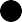 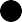 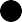 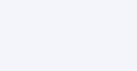 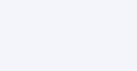 The worry  tree
Breathing techniques
Square breathing:
Finger breathing:
Use your index finger to trace around the  edges of fingers on your opposite hand.
Count 1,2,3,4 and breath in as you go up  the first finger.
Count 1,2,3,4 and breath out as you go  down the finger.
Repeat until you have traced up and  down all five fingers breathing in 1,2,3,4
and breathing out 1,2,3,4 each time.
Belly breathing:
Take a deep breath in and fill your belly  like you're inflating a balloon.
As you do this, count 1, 2, 3, 4 to breath in  and fill the balloon in your belly.
Pause and then let all of the air out of your  belly like you're
letting a balloon deflate.
As you do this, count 1, 2, 3, 4 to breath  out and let the balloon go down from your
belly.
Imagine you are drawing a square with  your finger in the air.
Breathe in whilst counting 1,2,3,4 as you  draw the top line and then pause.
Breathe out whilst counting 1,2,3,4 as  you draw the line down the side and then
pause.
Breathe in whilst counting 1,2,3,4 as you  draw the bottom line and then pause.
Breathe out whilst counting 1,2,3,4 as  you draw the line up to complete the square
and then pause.
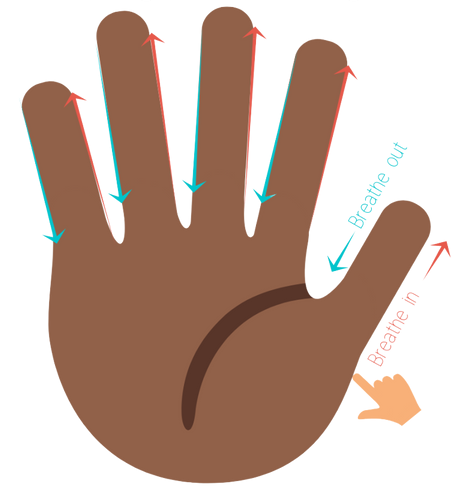 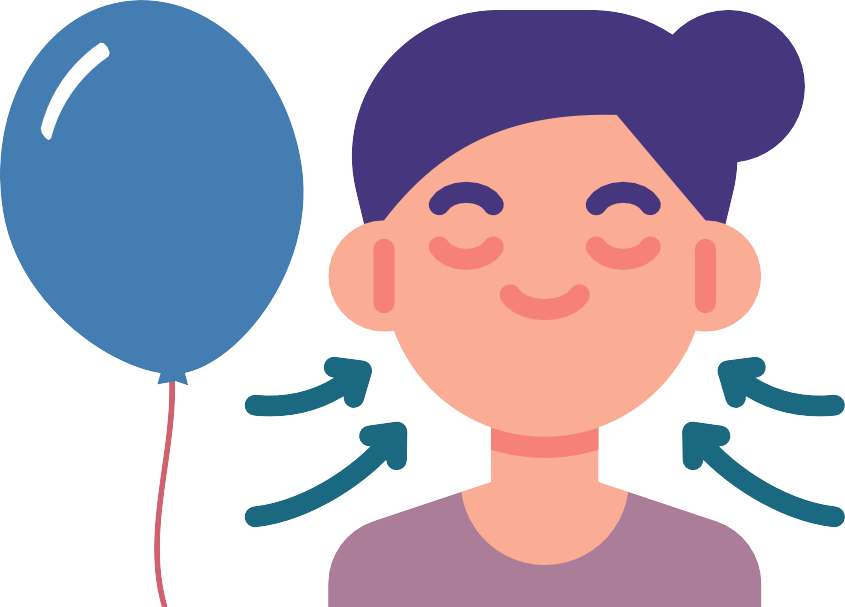 Hold - 4 seconds
Inhale - 4 seconds
Exhale - 4 seconds
Hold - 4 seconds
Calming techniques
5, 4, 3, 2, 1:
Stating facts:
Search the room:
Take notice of your senses by thinking  of:
5 things you can see,
4 things you can hear,
3 things you can feel/touch,
2 things you can smell,
1 thing you can taste.
Think about and name facts  about what is going on right  now. For example, think:
My age is...
My name is...
I am wearing...
The weather is...
Think of a category and search the  room for it. For example, look for:
Everything that is a ... colour,
Everything that is a ... shape,
Things that feel of...
Things made of...
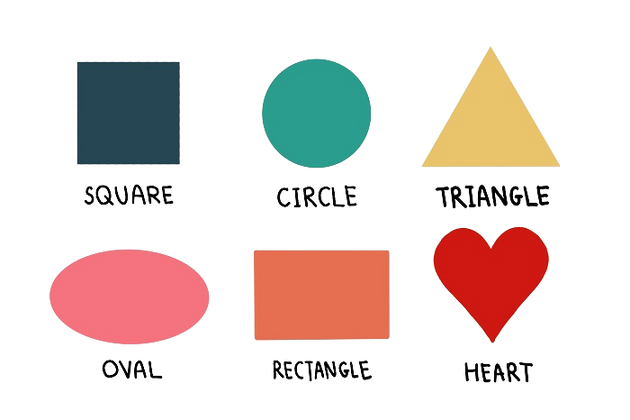 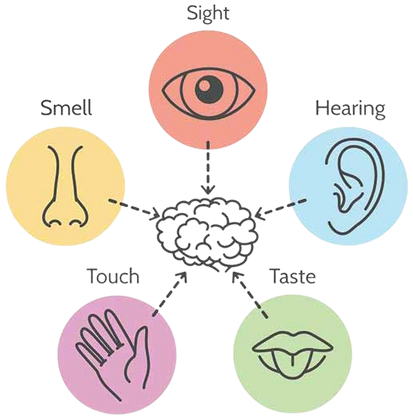 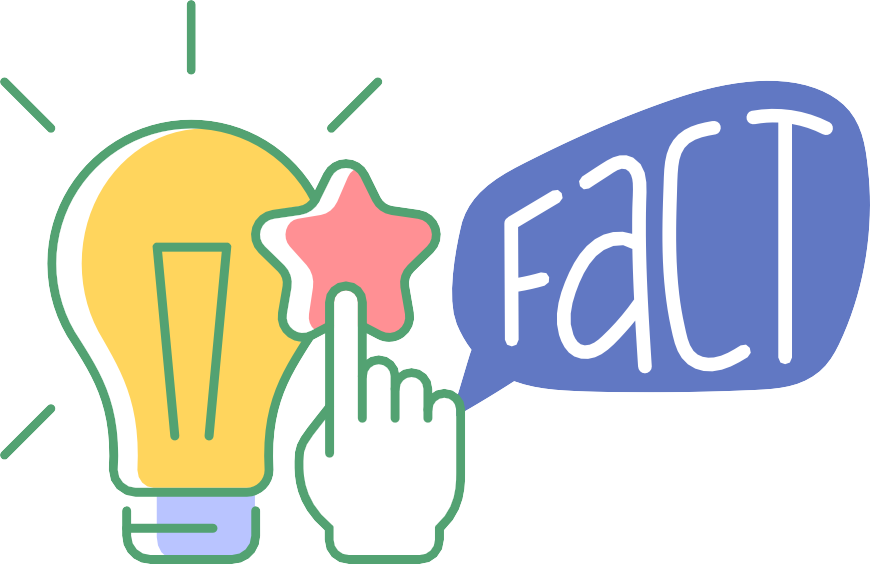 Additional support
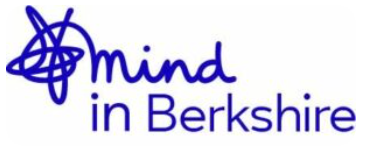 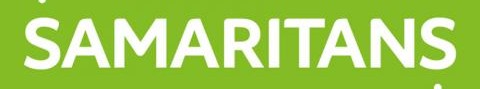 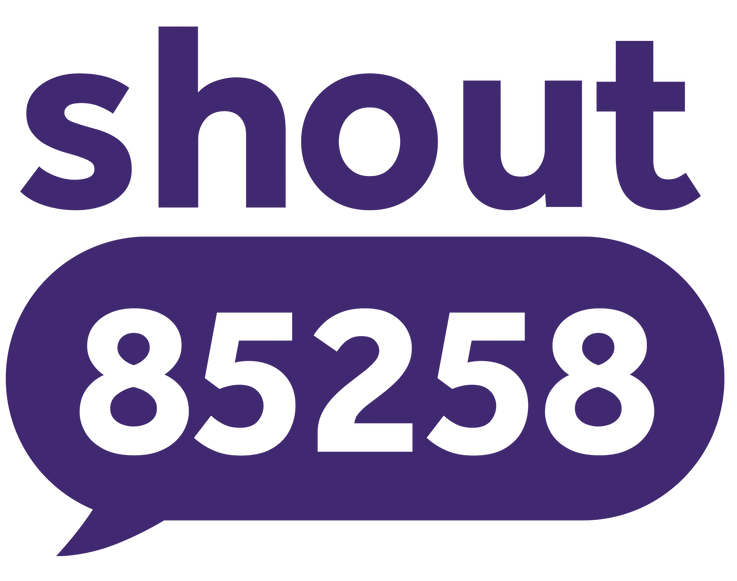 116 123
01494463364
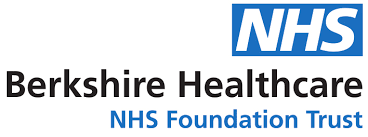 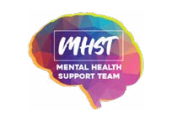 ✉Text: SHOUT  to 85258
CAMHS CPE 
0300 365 1234
Wokingham Emotional Wellbeing Hub
0118 974 6000
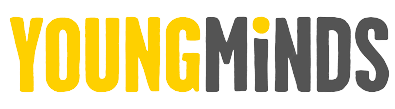 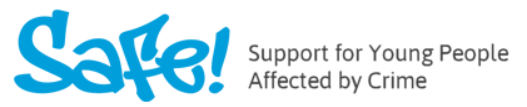 www.youngminds.org.uk
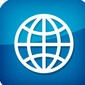 08001337938
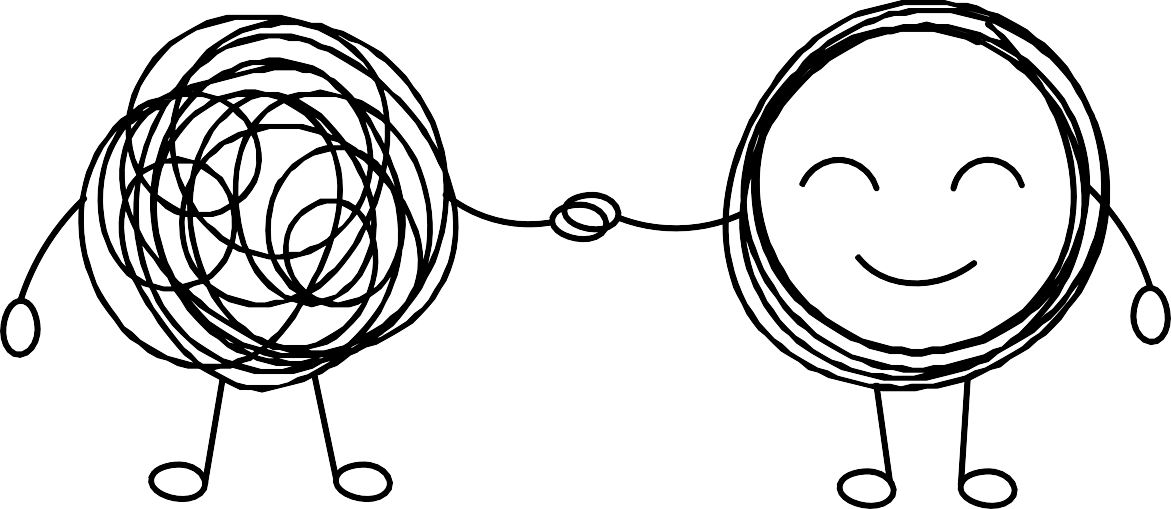 Thank you